Lea Schubert & Luca Camastro, Team um „PILOT.digi“
(Rückenwind e.V. Schönebeck)
Online-Tools & Webinargestaltung
[Speaker Notes: Begrüßung
Vorstellung des Teams
Vorstellung des Projektes: wichtig dazu zu sagen, dass wir praktisch Anwendungsschulungen machen – wir können weitervermitteln, aber unsere Aufgabe ist erstmal die Einführung in die Themen und das kurzweilige Begleiten, d.h. wir können Fragen beantworten und Hilfestellungen geben, aber wir werden nicht zu den Trägern fahren und die Sachen für die Leute einrichten]
Übersicht
Kennenlernen
Input: Webinargestaltung
Input: Online-Tools
Online-Tools testen
Fragerunde
Feedback
Kennenlernen
Benennen Sie bei der Vorstellungsrunde	 drei Hashtags (#), 
die Sie und Ihre Arbeit beschreiben!
Beispiel:
Mein Name ist Lea Schubert und meine drei Hashtags sind 
#Digitalisierung, #Musik und #Kreativität.
[Speaker Notes: Vorstellung Hashtag-Methode:
Erklärung Hashtag: 
Hashtag ist ein Schlagwort (oder –satz), das mit einer Raute beginnt.
Unter Hashtags findet man Beiträge zu entsprechenden Themen wie z.B. #Maskenpflicht oder #TikTok
Beispiel: Meine drei Hashtags sind #Digitalisierung wegen des Projektes, #Musik weil ich bei der Arbeit kontinuierlich Musik höre und #Kreativität weil ich für die Sozialen Netzwerke im Projekt zuständig bin
Anwesenden dürfen sich gern vorstellen und die Hashtags auch erklären, wenn sie wollen ]
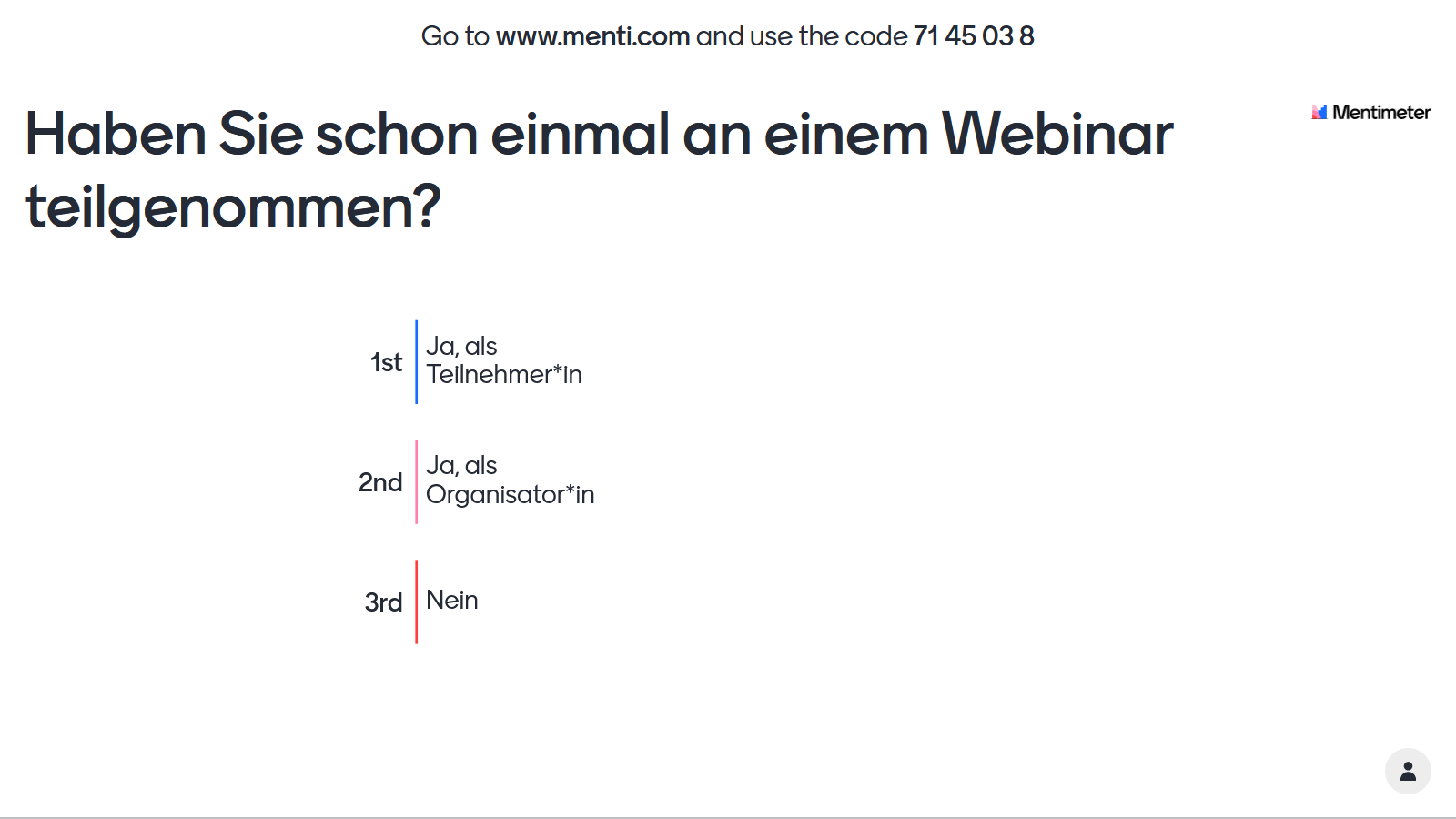 [Speaker Notes: Voting: https://www.mentimeter.com/s/0b833c46417bab515ba03102ee14c0b8/0c7a11145f68]
Input: Webinargestaltung
Gab es Unterschiede zu normalen Workshops?
Ideensammlung über Conceptboard:
https://app.conceptboard.com/board/7kng-deph-haoe-sfid-1ya0
[Speaker Notes: Schleichwerbung Conceptboard lol
Auf jeden Fall:]
Input: Webinargestaltung
Die Basics


Offline-Werkzeug & Umgebung

Online-Werkzeug

Inhalte & Teilnehmende
[Speaker Notes: Offline-Werkzeug & Umgebung:

Wir schauen uns an, was alles für ein Webinar gebraucht wird und wie die Umgebung aufgebaut sein sollte, damit es einen professionellen Eindruck macht

Online-Werkzeug

Wir schauen uns an, welche möglichen Webinarprogramme es gibt – wie viel sie kosten, was sie taugen, wie sicher sie sind, etc.

Inhalte & Teilnehmende

Wir sprechen an, wie Inhalte verarbeitet werden sollten und wie mit den Teilnehmenden zu interagieren ist bzw. interagiert werden kann]
Input: Webinargestaltung
Die Basics: Offline-Werkzeug & Umgebung
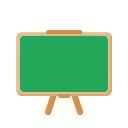 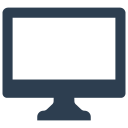 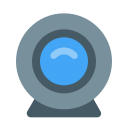 Endgerät(e)
Lautsprecher & Mikrofon
Webcam:Ja oder Nein?
Umgebung & Hintergründe
[Speaker Notes: Am wichtigsten ist ein Tower-/Stand-Computer
Laptops können eher nur mit genügend Arbeitsspeicher genutzt werden, damit er nicht mitten im Webinar hängen bleibt oder es mögliche Probleme mit dem Internet gibt

Handys sollten generell nicht für ein Webinar als ORGANISATOR*IN (!!) genutzt werden

Wenn man nur als Teilnehmende_r am Webinar teilnimmt, ist ein Laptop vollkommend ausreichend – bei Handys kann es manchmal Probleme mit dem Webinarprogramm (z.B. Zoom und die Schreibfunktion) geben, sodass nicht alle Features genutzt werden können


Lautsprecher und ein Mikrofon sind ebenfalls relevant
Sobald man ein Webinar professionell gestalten möchte, sollte man über ein externe Mikrofon nachdenken, damit die Tonqualität nicht leidet.

Dies kann ein Headset sein, ein Ansteckmikrofon oder ein Standmikrofon, das an den PC angeschlossen wird


Wichtig ist auch zu überlegen, wie wichtig ein Video als Teil eines Webinars ist
Generell wird davon abgeraten, wenn man a) sowieso nur mit Power Point Präsentationen arbeitet und b) nur eine in den PC oder Laptop-integrierte Webcam vorhanden ist

Generell muss bei Videos auch der Datenschutz bedachten werden, d.h. die Videos können aufgrund fehlender Einverständniserklärung vielleicht nicht oder nur mit Passwort freigeschaltet werden (zusätzliche Kosten) – außerdem sollte überprüft werden, dass die Videos wenn dann nur auf europäischen Servern hochgeladen werden

Sollte man aber der Meinung sein, ein Bild ist unabdingbar, dann sollte mindestens eine externe, gute Webcam genutzt werden, die entsprechend weit weg steht

Das Gesicht sollte dann auch gut ausgeleuchtet sein (d.h. entsprechendes Scheinwerfer-Equipment kaufen), der Hintergrund sollte einfarbig sein, damit er nicht vom Thema ablenkt (d.h. Green/Blue Screen oder eine Posterwand) und die Position während des gefilmt-werdens ist wichtig
	=> Nächste Folie! Kurz Goldener Schnitt erklären]
Input: Webinargestaltung
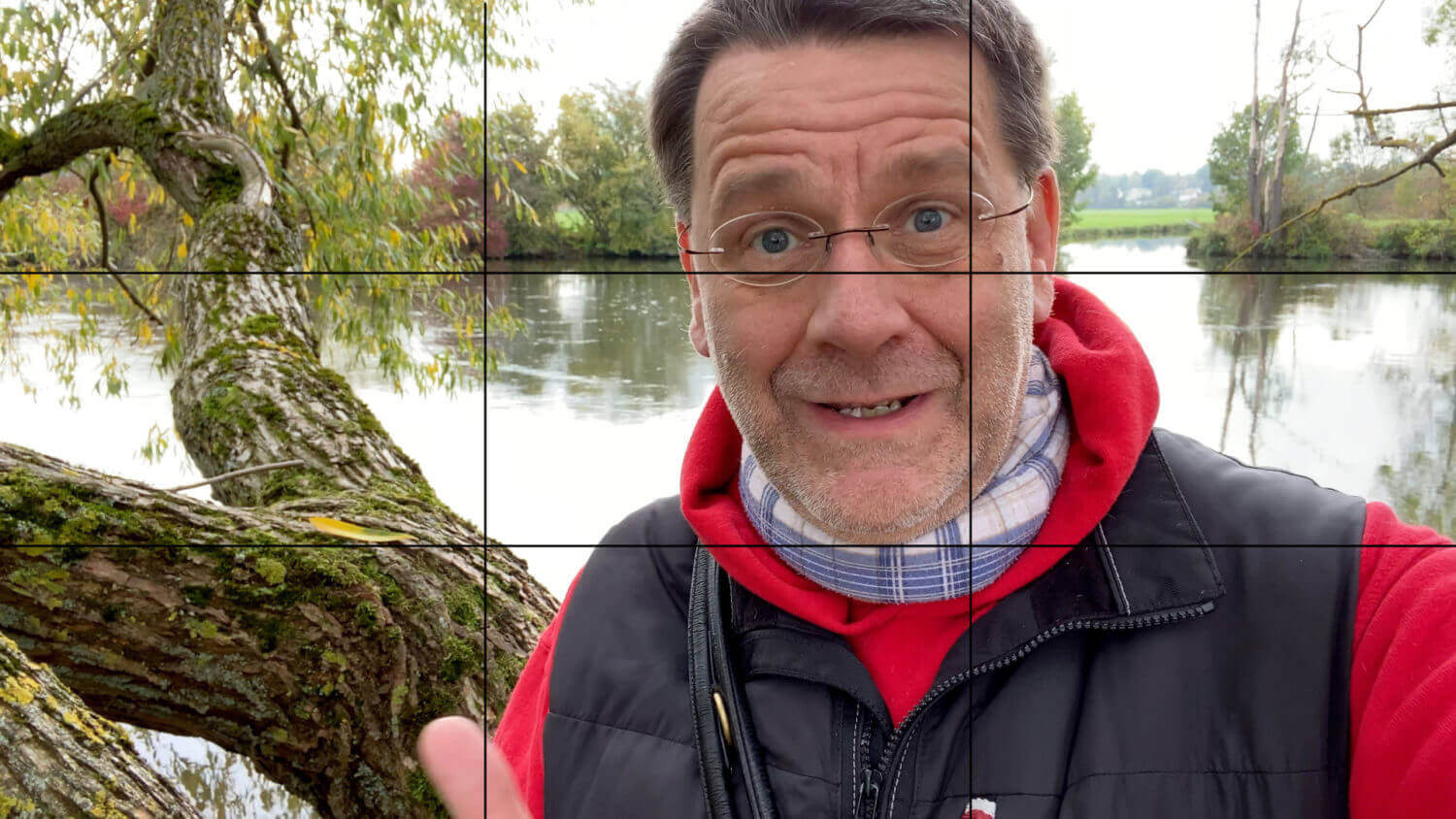 Quelle: https://redgo.tv/drittelregel/, zuletzt aufgerufen am 25.09.2020
[Speaker Notes: Warum ist die Drittelregel wichtig:

Die Drittel-Regel nähert sich dem goldenen Schnitt an.

Der Goldene Schnitt ist nichts anderes als eine Aufteilung in einem bestimmten Teilungsverhältnis. Exakt dieses Teilungsverhältnis kommt extrem oft in der Natur vor und wird im Allgemeinen vom Menschen als harmonisch empfunden - wahrscheinlich eben weil es so oft in der Natur vorkommt.

Das Seitenverhältnis der Strecke a zur Strecke b beträgt 61,8% zu 38,2%.]
Input: Webinargestaltung
Die Basics: Online-Werkzeug
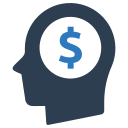 ZOOM, Microsoft Teams, Skype … ?
[Speaker Notes: Nachdem das Offline-Setting geklärt ist, ist es wichtig, sich Gedanken um das Online-Tool zu machen

Die meisten haben bisher vermutlich Zoom oder Skype genutzt, oder?
Kennt jemand noch andere Webinartools?]
[Speaker Notes: Wir haben da mal nen paar rausgesucht – die perfekte Lösung gibt es grad für Sozialarbeitende aktuell noch nicht, denn gute Tools kosten Geld, das wir meist nicht haben

Alfaview (kommt aus Karlsruhe! Wie ich! Yay!!):
alfaview Video Conferencing Systems ist eine deutsche Software für lippensynchrone Videokonferenzen, spezialisiert auf virtuelle Online-Meetings, Seminare, Unterrichtseinheiten und Konferenzen. Sie wurde in Deutschland entwickelt. Die Ursprünge von alfaview liegen im Jahr 2010. Das Bildungsunternehmen alfatraining Bildungszentrum GmbH hatte damals einen ersten Prototypen von alfaview zur Qualifizierung von Fachkräften für alle bundesweiten Schulungen zur Verfügung gestellt.

Die Server stehen in der Europäischen Union. Es werden ausschließlich ISO 27001-zertifizierte Rechenzentren genutzt, die Daten werden nach TLS/AES256 verschlüsselt.

Insgesamt können in der kostenlosen Version bis zu 50 Teilnehmende im Konferenzraum miteinander agieren – diese können dann in 10 parallel nutzbare Gruppenräume für Gruppenarbeiten aufgeteilt werden

Bildschirmübertragung und Chat sind ebenfalls vorhanden


Zoom:
Zoom Video Communications ist ein US-amerikanisches Softwareunternehmen mit Sitz im kalifornischen San José, das Software für Videokonferenzen anbietet. Das Unternehmen stand aufgrund von Datenschutz- und Sicherheitsmängeln in der Kritik, auf die es mit Updates reagierte. 

Die Basic Version von Zoom Meetings ist aktuell kostenfrei, allerdings müssen Gruppenbesprechungen nach 40 Minuten beendet und neu gestartet werden – bei 1:1 Besprechungen gibt es kein Zeitlimit – die wichtigsten Features wie Whiteboard, Kleingruppenarbeit, Bildschirm teilen, etc. sind aber auch in der Basic Version vorhanden!

Ansonsten kostet die günstigste Pro Version aktuell 140 Euro, d.h. 11,65 Euro – auch hier gibt es eine Begrenzung von maximal 100 Teilnehmenden, allerdings gibt es kein Zeitlimit mehr, es kann auf Sozialen Netzwerken geteilt werden und es gibt 1GB Speicherplatz auf einer Cloud, wenn Meetings aufgenommen werden – man kann sich als Teilnehmende_r in der Pro Version per Telefon zuschalten lassen und Meetings vorausplanen


Microsoft Teams:
Microsoft Teams (abgekürzt MS Teams oder nur Teams) ist eine von Microsoft entwickelte Plattform, die Chat, Besprechungen, Notizen und Anhänge kombiniert. Der Dienst ist in die Microsoft 365-Suite mit Microsoft Office und Skype/Skype for Business integriert

Gut, um gemeinsam an Dateien zu arbeiten oder den Bildschirm zu teilen – Chats sind ebenfalls möglich

Wichtig bei Teams: gemeinnützige Organisationen sind möglicherweise berechtigt, Microsoft 365 Business auf Spendenbasis zu nutzen – dafür muss man sich an eine_n Kundenberater_in wenden


Google Handout:
Google Meet (ehemals Hangouts Meet[1]) ist ein von Google entwickelter Videokommunikationsdienst. Er ist einer von zwei Diensten, welche die bisherige Version von Google Hangouts ersetzen, der andere ist Google Chat.

Bildschirm kann geteilt werden, man kann sich per Telefon einwählen sowie den Google Kalender integrieren

Ist seit September für kostenlose Nutzer:innen auf 60 Minuten beschränkt


Skype:
Skype ist ein internetbasierter Instant-Messaging-Dienst. Er wurde 2003 eingeführt und ist seit 2011 im Besitz von Microsoft. Der Dienst bietet Bildtelefonie, Videokonferenzen, IP-Telefonie, Instant-Messaging, Dateiübertragung und Screen-Sharing. 


Skype arbeitet v.a. mit Chats und Online-Telefonaten; Bildschirm teilen ist jedoch auch möglich]
Input: Webinargestaltung
Die Basics: Inhalte & Teilnehmende
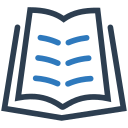 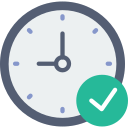 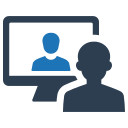 Masse oder Tiefe?
max. 45 Minuten Inhalt
Interaktionen
[Speaker Notes: Nachdem das passende Tool ausgesucht wurde – und ja, die Auswahl ist schwierig I know I know – geht es um die Inhalte:

Generelle Themen für ein Webinar: 
Expertise zeigen, d.h. Workshops, Schulungen, Briefings (Mitarbeitendeninformationen)
Neukunden gewinnen (Lieferant:innenmanagement, Marketing/Verkaufsveranstaltungen)

Bei einem Webinar sollte es nie mehr als 45 Minuten Inhalt geben und dabei sollte man sicher darauf spezialisieren, ob man
Einen breiten Inhalt, aber geringe Komplexität
ODER
Einen schmalen Inhalt, aber tiefere Komplexität anbietet

Warum? Menschen haben eine Aufmerksamkeitsspanne, die geringer als die eines Goldfisches ist – also weniger als 7 Sekunden
Außerdem können so weitere Themen in Webinaren aufgearbeitet werden oder nachträglich zugeschickt werden – dadurch bleibt man weiterhin im Kontakt und baut Vertrauen auf

Interaktion ist bei jedem Seminar wichtig, wie kann man Teilnehmende einspannen:
z.B. durch Fragen („Wie geht es Ihnen heute?“, etc.)
Umfragen („Haben Sie schon mal ein Webinar besucht? ;) )
Feedback mit Symbolen wie einem Daumen hoch
Whiteboards und Dateien bzw Unterlagen teilen kann v.a. dann schwierig sein, wenn nicht jede_r Teilnehmende über den Browser zugeschalten ist (Bsp. Zoom + Handy: Schreibfunktion funktioniert bei mir nicht so gut)

Wichtig:
Wenn ein Chat verwendet wird, dann nur bei zwei Moderator:innen, da man sonst sehr schnell abgelenkt ist – v.a. wenn es mehr als 10 Teilnehmende sind]
Input: Webinargestaltung
Die Basics: Aufbau & Präsentation der Inhalte
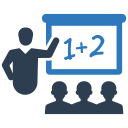 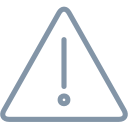 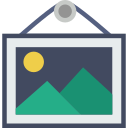 Grafiken > Text
FpM & FOMO
Webinar = Seminar
[Speaker Notes: Inhaltlicher Aufbau:

Generell immer ein Medienmix – reine Textfolien greifen die Aufmerksamkeit nicht so gut wie eine gute Grafik oder ein kurzes Video
Videos und ähnliches vorher runterladen, damit es keine Probleme beim Vorspielen gibt
FpM = Folie pro Minute – um die Aufmerksamkeit der Teilnehmenden zu erhalten sollte pro Minute eine Folie und pro Folie eine Idee präsentiert werden

Außerdem sollten viele Wechsel aufgrund der FOMO („Fear of missing out“ – einer der Gründe, warum wir oft stundenlang auf Sozialen Netzwerken rumhängen können, denn wir haben ständig und immer Angst, irgendwas wichtiges zu verpassen) stattfinden

Zudem sollten nicht zu viele Fachbegriffe verwendet werden – das ermüdet
Immer wieder aus der Praxis erzählen, um Inhalte greifbarer zu machen

Explizite Checkliste, wie ein Webinar aufgebaut werden sollte und was bei der Planung alles berücksichtigt werden muss, haben wir vorbereitet 

Die generelle Regel ist hohes Engagement + angemessen wenig und gut aufbereiteter Inhalt = glückliche TN

Wichtig ist auch daran zu denken, dass Webinare letztendlich doch nur Seminare sind:
Entsprechend müssen an Pausen, Warm Ups, etc. gedacht werden
Die Inhalte des Webinars müssen vorher geübt werden
Das Produkt oder die Dienstleistung, die verkauft/angepriesen werden sollen, sollten eher am Ende aufgezeigt werden – damit man noch einen Mehrwert vom Webinar hat und sich nicht nur wie im Verkaufsgespräch fühlt

Viele Tipps, die hier vorgestellt wurden, können auch ins wahre Leben übernommen werden

Nebensatz: Es ist nicht ungewöhnlich, dass sich mehrere Menschen anmelden, aber dann gute 50% doch nicht am Webinar teilnehmen – dafür sollten Erinnerungen verschickt werden (1 Woche, 1 Tag, 1 Stunde vorher – geht bei Zoom z.B. automatisch)]
Auflockerung
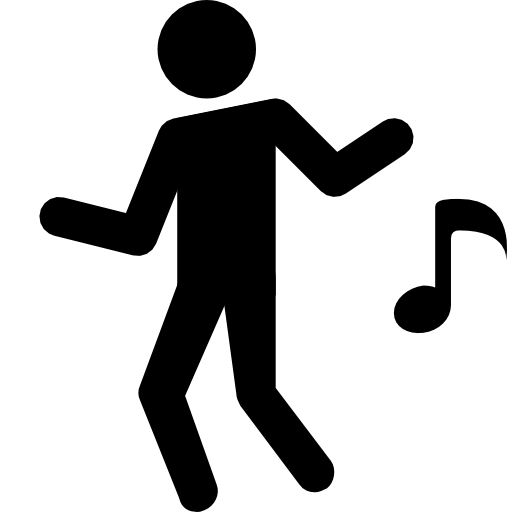 [Speaker Notes: Okay okay, mit besten Grüßen aus Wien machen wir was lustiges :D

Wir spiegeln uns gegenseitig
Klingt komisch, but lemme explain!
Jede_r kriegt eine_n Partner_in, wir stellen uns mit mind. 1.5m Abstand und Maske gegenüber auf und dann wird entschieden, wer die Person und wer das Spiegelbild ist - dann darf man sich gegenseitig nachmachen


ODER


Scharade: eine person oder 2er teams, wem das lieber ist, stellt einen begriff vor und wir müssen raten ^3^

ODER wir tanzen einfach ne runde … bissi den körper ausschütteln und so :D]
Input: Online-Tools
Digitale Zusammenarbeit
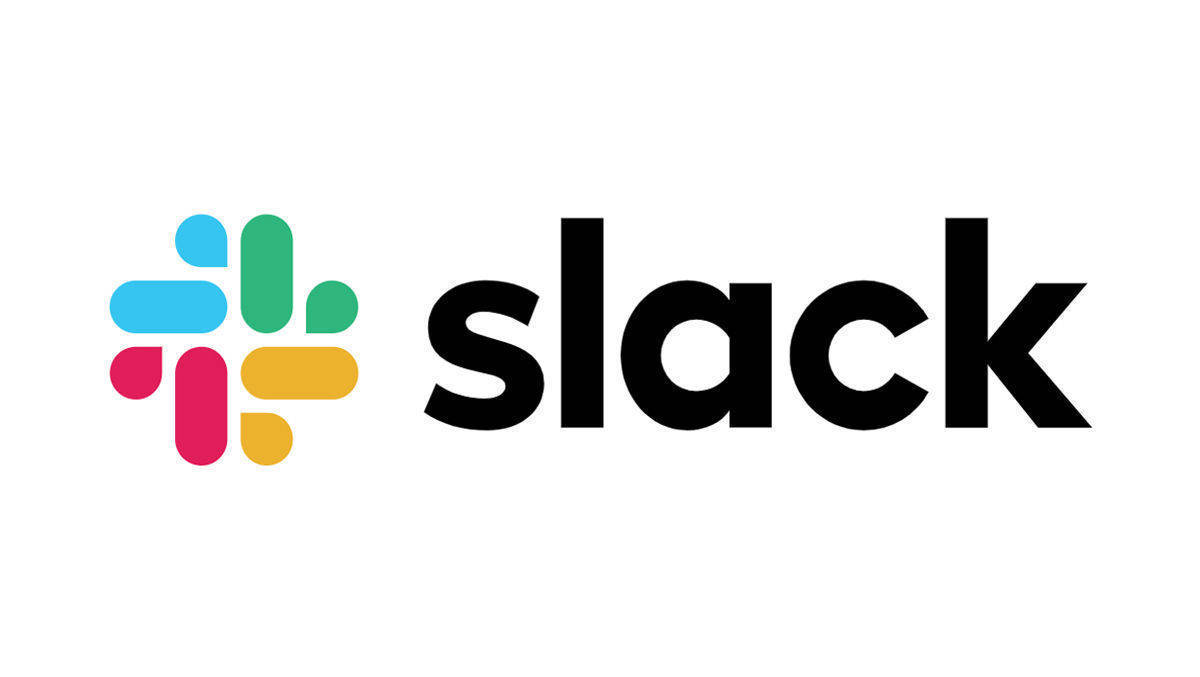 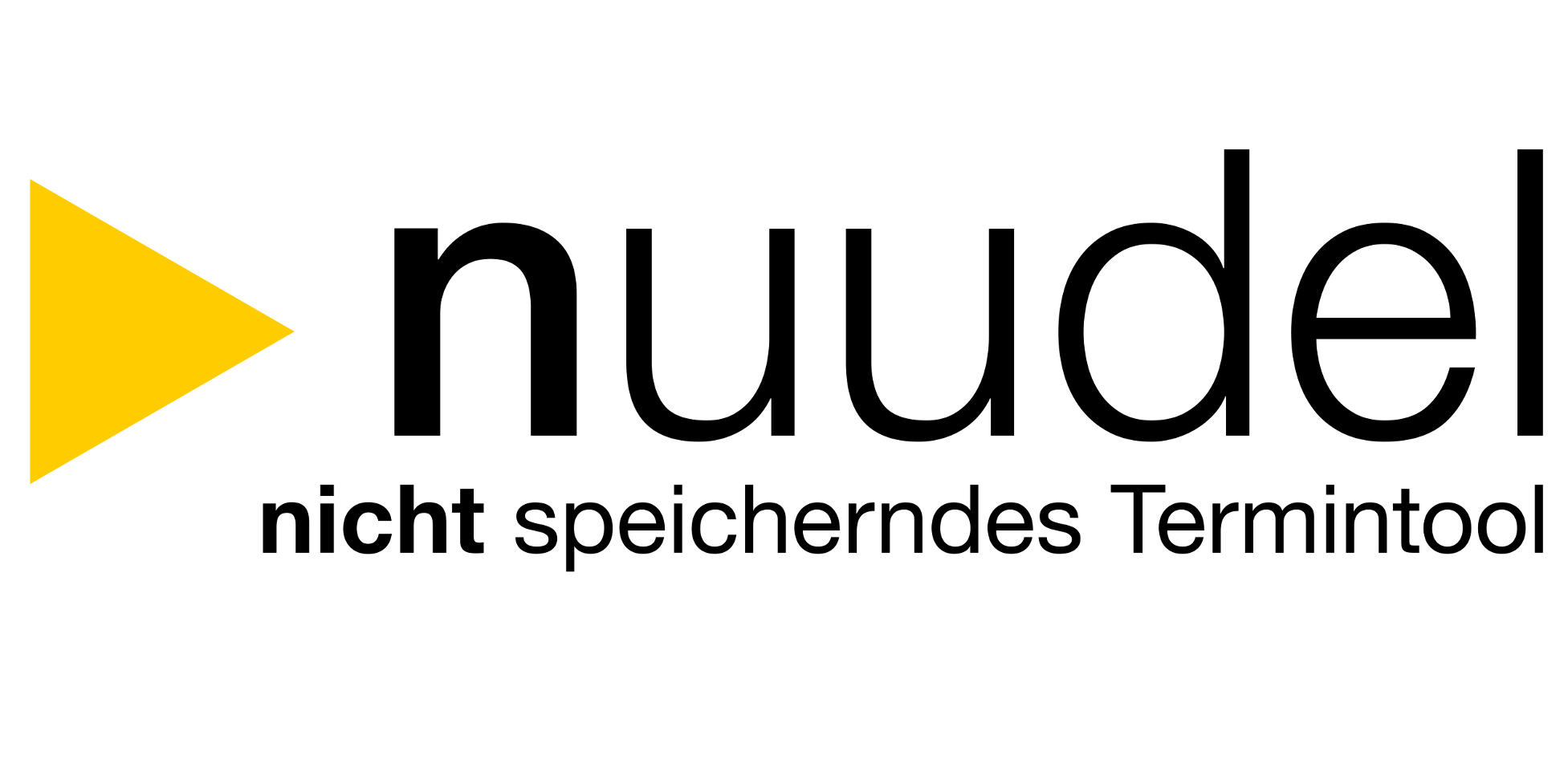 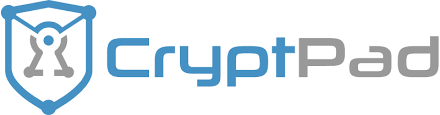 Input: Online-Tools
Digitale Zusammenarbeit: slack


Alternative zum Emailfach

Für kleine Teams: kostenlos

Zugriff auf die letzten 10.000 Nachrichten des Teams

Einzelgespräche (Audio- & Video-Anrufe) zwischen Team-Mitgliedern möglich
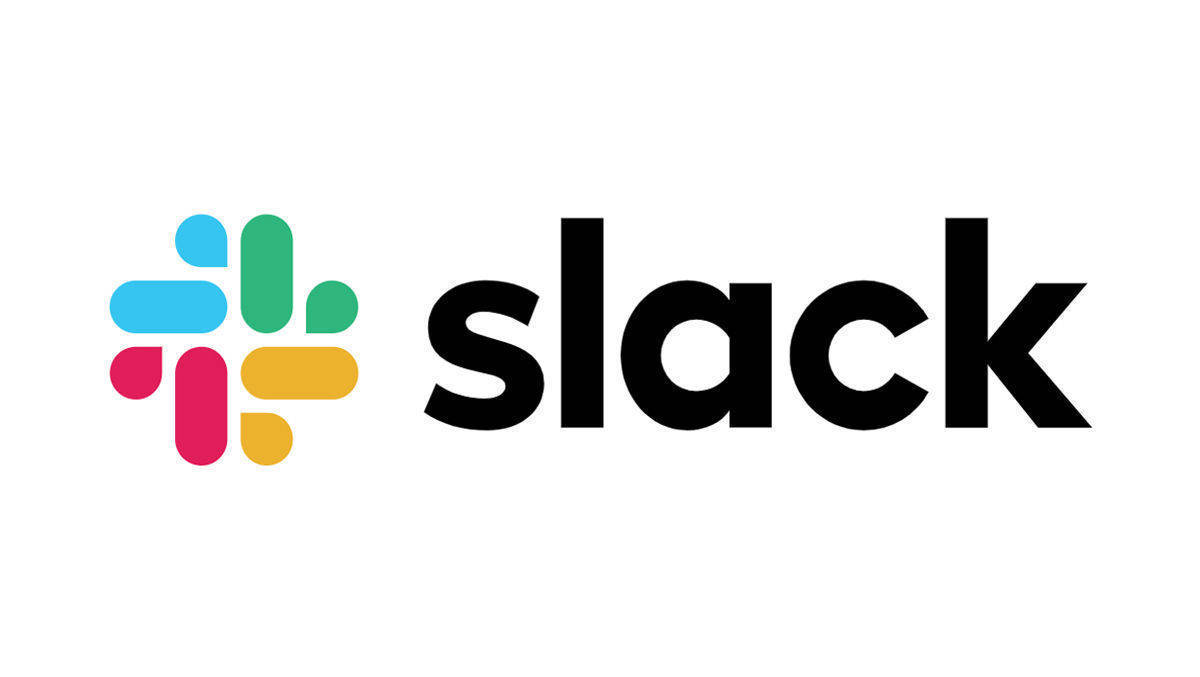 [Speaker Notes: Slack ist ein webbasierter Instant-Messaging-Dienst des US-amerikanischen Unternehmens Slack Technologies zur Kommunikation innerhalb von Arbeitsgruppen (Groupware). Slack Technologies wurde 2009 in Vancouver, Kanada gegründet. 

Mit Slack können Nachrichten ausgetauscht werden, und das Chatten mit Einzelpersonen oder in einer Gruppe wird ermöglicht. 

Die gemeinsame Bearbeitung von Dokumenten ist nur möglich, wenn man bei weiteren externen Diensten wie Dropbox, Google Drive oder GitHub ein Konto und eine aktivierte Anmeldung hat. Direkt innerhalb von Slack ist eine gemeinsame Dokumentenbearbeitung (nativ) nicht möglich. 

Die Kernfunktionen sind wie ein Chatprogramm organisiert: Diskussionen werden in offene und geschlossene Kanäle (Channels) gegliedert oder über private und Gruppennachrichten direkt zwischen den Mitgliedern einer Arbeitsgruppe (Workspace) geführt. Dies führt zu starken, teilweise unübersichtlichen Verzweigungen im Diskussionsverlauf. 

Slack ist auf die Darstellung von Fließtext optimiert. Es bestehen begrenzte Möglichkeiten für die Schriftauszeichnung, diese umfasst Fettdruck, Kursivschrift, Text durchstreichen, Zitate, Inline-Code und Listen]
Input: Online-Tools
Digitale Zusammenarbeit: CryptPad


Kostenlose Alternative zu GoogleDocs

Gemeinsam Dokumente unterschiedlicher Art (Whiteboard, Präsentation, etc.) bearbeiten

Dokumente sind verschlüsselt
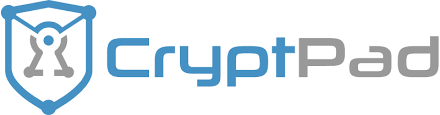 https://sandbox.cryptpad.info/whiteboard/
[Speaker Notes: Cryptpad ähnelt einem Etherpad. Auf der Cryptpad-Website können in Echtzeit mehrere Personen an demselben Dokument schreiben. Die Dokumente sind verschlüsselt. 

Es können – anders als bei Etherpad – unterschiedliche Arten von Dokumenten bearbeitet werden, so auch Präsentationen, Programmiercode oder Umfragen.]
Input: Online-Tools
Digitale Zusammenarbeit: nuudel


Kostenlose Alternative zu Doodle

Umfragetool, das kein Login nutzt & so wenig Daten wie möglich sammelt

(Bei Bedarf) Passwortgeschützte Umfragen und unsichtbare Ergebnisse
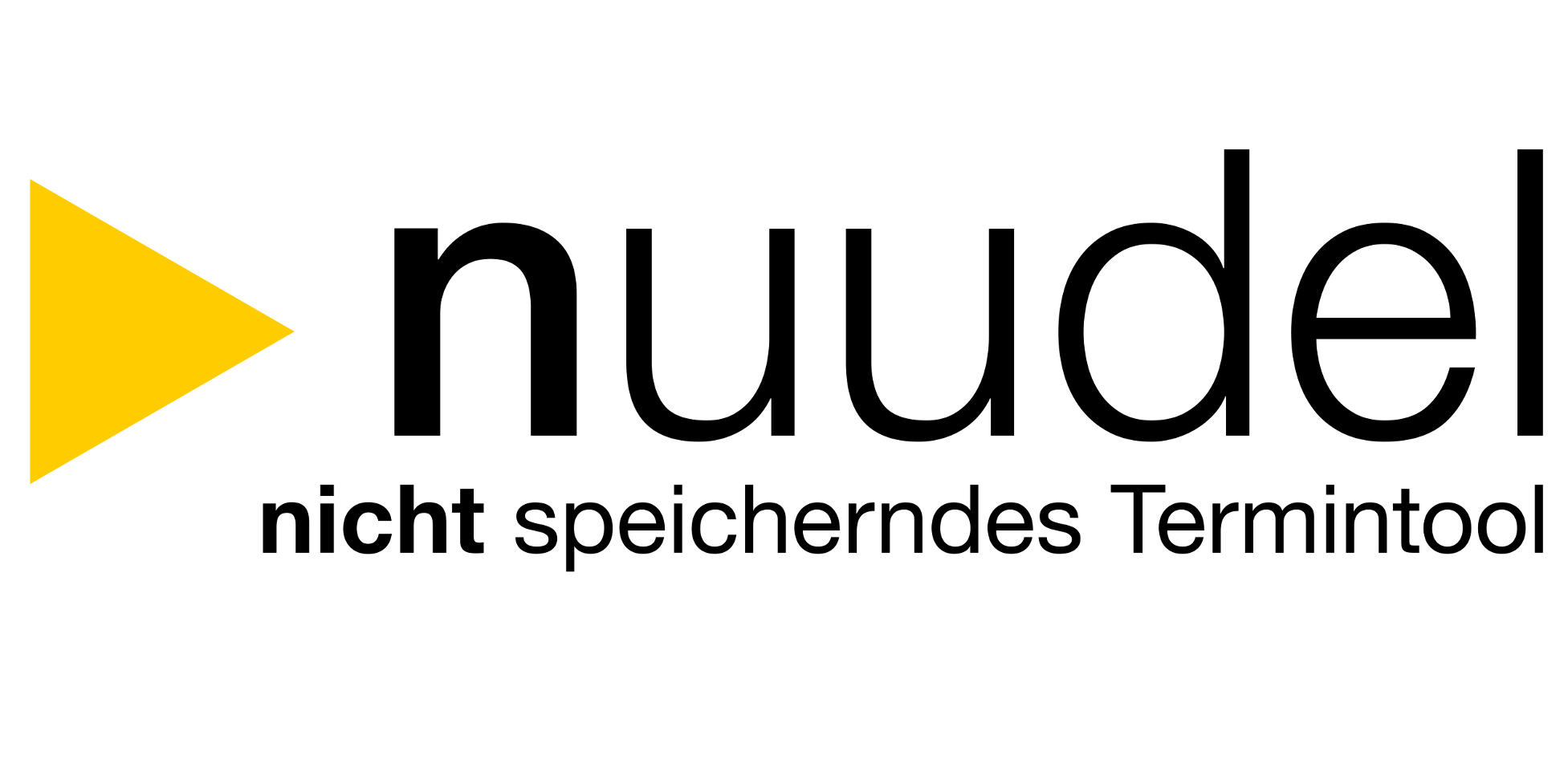 https://nuudel.digitalcourage.de/create_poll.php?type=autre
[Speaker Notes: Hier können Sie Umfragen zur Terminfindung oder beliebige Meinungsbilder anlegen. Die eingesetzte freie Software heißt Framadate. 

Dieser Server läuft auf eigener Hardware und betreibt keinerlei User-Tracking. Sowohl in Framadate als auch im Webserver haben wir das Logging von Zugriffen deaktiviert. 

Es werden also keine IP-Adressen gespeichert, sondern nur das, was Sie selbst in die Formulare eintragen. Statt einer E-Mail-Adresse können Sie gern etwas Beliebiges eingeben, das dann aber unbedingt auf „@invalid“ enden muss. 

In diesem Fall sollten Sie die Administrationsseiten Ihrer Umfragen als Lesezeichen speichern.]
Umfrage
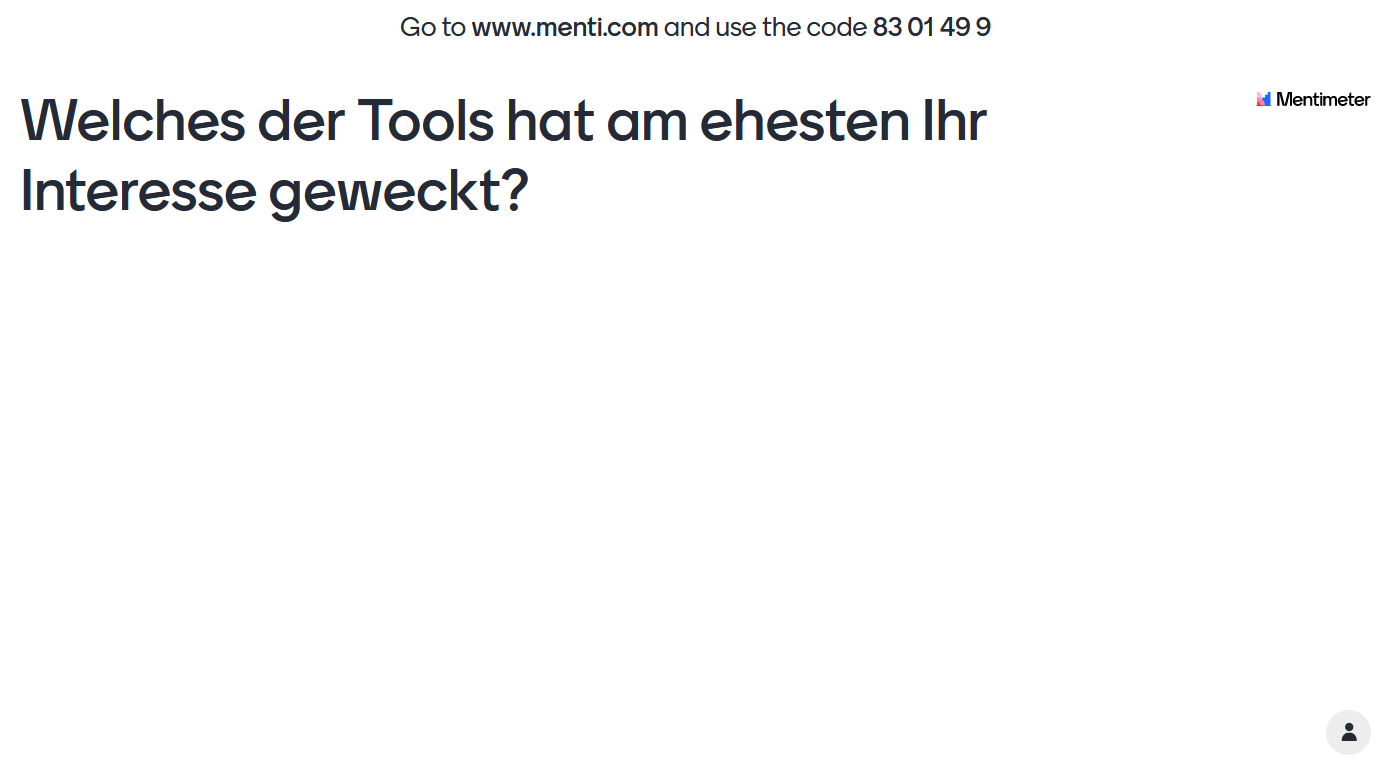 Um abzufragen, welches der Tools Sie am ehesten interessiert, gibt es eine kurze Umfrage.

Dafür benötigen Sie Ihr Smartphone.
Gehen Sie auf menti.com und geben Sie den Code XXX XXX  ein.
Somit gelangen Sie zur Umfrageund können die Tools bewerten!
https://www.menti.com/8hzzi9yfpy
Input: Online-Tools
Digitale Zusammenarbeit
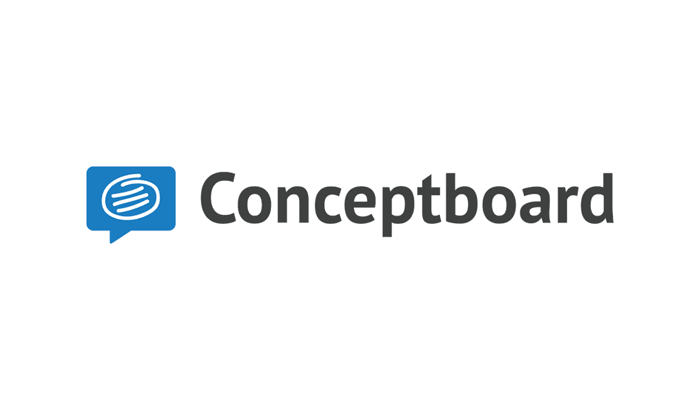 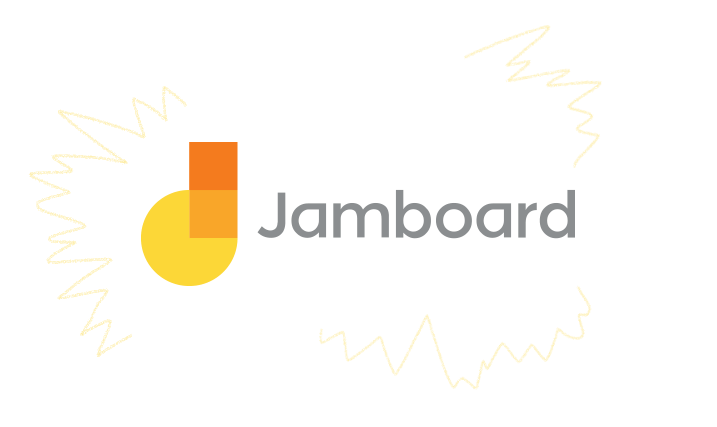 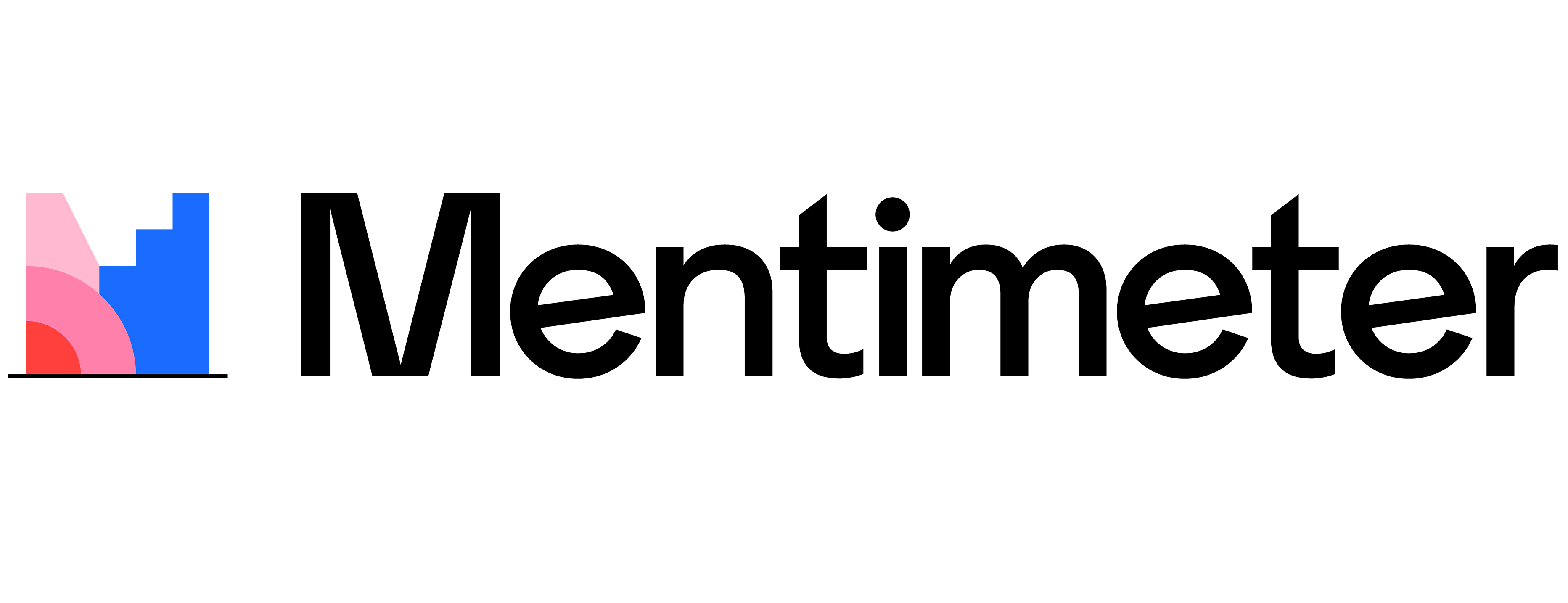 Input: Online-Tools
Digitale Zusammenarbeit: Conceptboard


Produkt aus Halle

Whiteboard Tool, das von bis zu 50 Teilnehmenden genutzt werden kann

Kostenlose Variante: unbegrenzte Anzahl an Boards, aber begrenzte Anzahl an Objekten auf den Boards
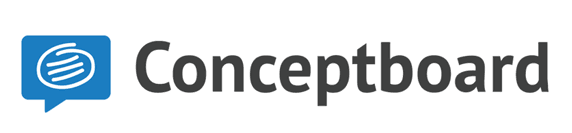 https://app.conceptboard.com/board/2180-dka5-2xmq-1y7b-43x9
[Speaker Notes: Mit Conceptboard kannst du Dateien teilen, Feedback sammeln und den Projektverlauf im Blick halten

Beeindrucke Stakeholder, indem du sie auf deine Boards einlädst, deinen Bildschirm teilst und deine Ideen präsentierst – alles direkt auf Conceptboard. Verabschiede dich von chaotischen PowerPoint-Folien

Teile Boards in Projekte ein, lade Teilnehmer ein und behalte alle Aktivitäten im Auge. Mit Conceptboard kannst du ganz einfach Inhalte teilen, Zugriffsrechte zu Boards verwalten und sehen wer woran arbeitet.

Unsere Cloud-basierte Plattform ermöglicht den Zugriff auf Boards von überall, speichert Inhalte automatisch und merkt sich deine komplette Board History. So kannst du problemlos alte Versionen wiederherstellen und dich sorgenfrei auf die wichtigen Dinge konzentrieren.]
Input: Online-Tools
Digitale Zusammenarbeit: Mentimeter


Kostenloses Umfrage- und Quiztool 

Ermöglicht WordClouds als Evaluationstool

Einschränkung: 2 Fragen jeglicher Art und insgesamt bis zu 5 Quiz-Fragen
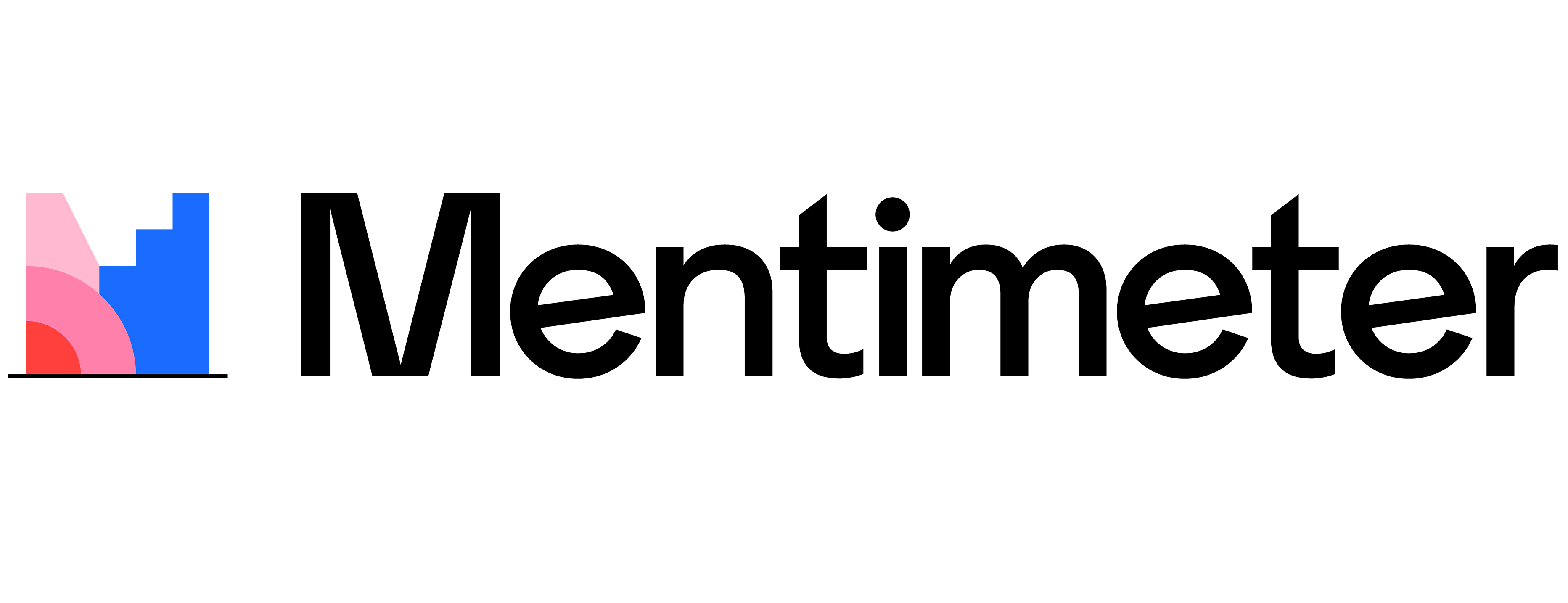 https://www.menti.com/wy5v7bun11
[Speaker Notes: Die Mentimeter-App mit Sitz in Stockholm, Schweden, wurde als Reaktion auf unproduktive Meetings gestartet. 

Die App konzentriert sich auch auf die Online-Zusammenarbeit für den Bildungssektor, sodass Studenten oder öffentliche Mitglieder Fragen anonym beantworten können. 

Mit der App können Benutzer Wissen und Echtzeit-Feedback auf Mobilgeräten mit Präsentationen, Umfragen oder Brainstorming-Sitzungen in Klassen, Besprechungen, Versammlungen, Konferenzen und anderen Gruppenaktivitäten teilen.]
Input: Online-Tools
Digitale Zusammenarbeit: Jamboard


Kostenloses Whiteboard

Wichtig: Für Jamboard wird ein Google Account benötigt
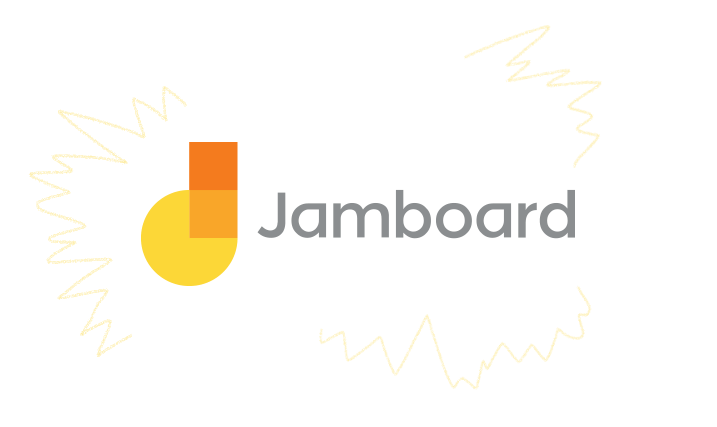 https://jamboard.google.com/d/1iGUN8WKuSfnL6Ausn1vgHQcWWJEEe-7ytyj9ipgqrkE/edit?usp=sharing
[Speaker Notes: Jamboard war eigentlich ein richtiges Gerät; 55 Zoll Monitor mit Webcam, bei dem die App als richtiges Whiteboard genutzt werden konnte – hat 6000 Dollar gekostet lol

Google Jamboard ist ein interaktives Whiteboard, das von Google als Teil der G Suite Familie entwickelt wurde. Das Gerät verfügt über ein 55" 4K Touchscreen-Display und ist kompatibel für die Online-Zusammenarbeit durch plattformübergreifende Unterstützung. Das Display kann auch an der Wand montiert oder als Stativ konfiguriert werden. 

Gleichzeitig bezeichnet Google Jamboard aber auch die Software, auf die man von jedem beliebigen Computer zugreifen kann im Browser. 

Mit der Google Cloud-basierten Jamboard App sind die Kursteilnehmer noch mehr bei der Sache. Sie haben über ein Tablet oder einen Webbrowser Zugriff auf verschiedene Bearbeitungstools und können mit anderen Teilnehmern und den Kursleitern zusammenarbeiten.]
Umfrage
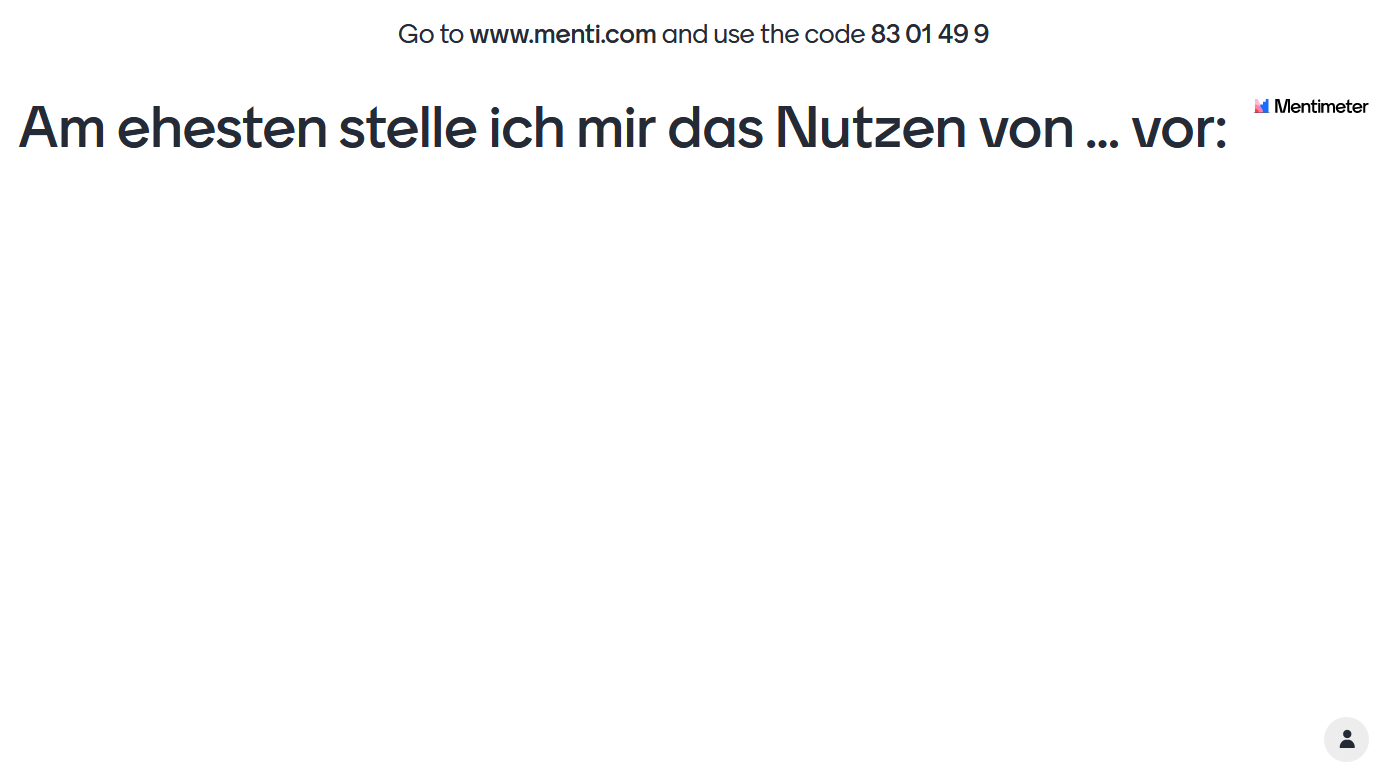 Um abzufragen, welches der Tools Sie am ehesten interessiert, gibt es eine kurze Umfrage.

Dafür benötigen Sie Ihr Smartphone.
Gehen Sie auf menti.com und geben Sie den Code XXX XXX  ein.
Somit gelangen Sie zur Umfrageund können die Tools bewerten!
https://www.menti.com/8hzzi9yfpy
Input: Online-Tools
Kreatives (Zusammen-)Arbeiten
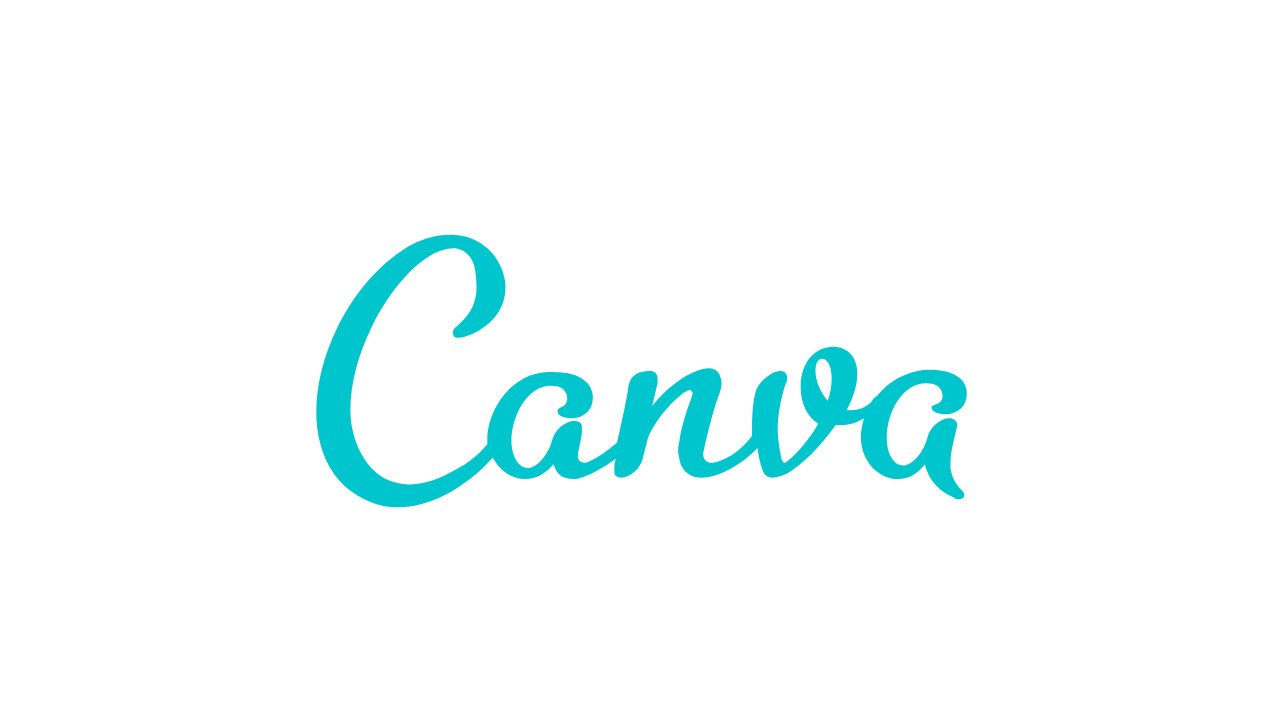 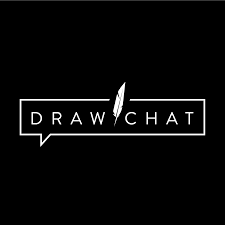 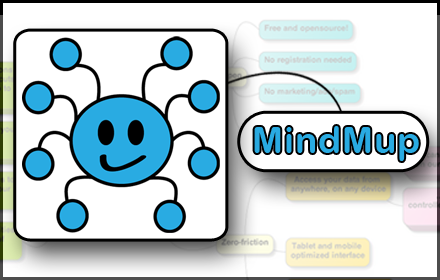 Input: Online-Tools
Kreatives (Zusammen-)Arbeiten: Canva


Kostenloses Designtool

8.000 kostenlose Vorlagen, 100 Designtypen, Austausch im Team möglich

Wichtig: Datenschutz beachten!
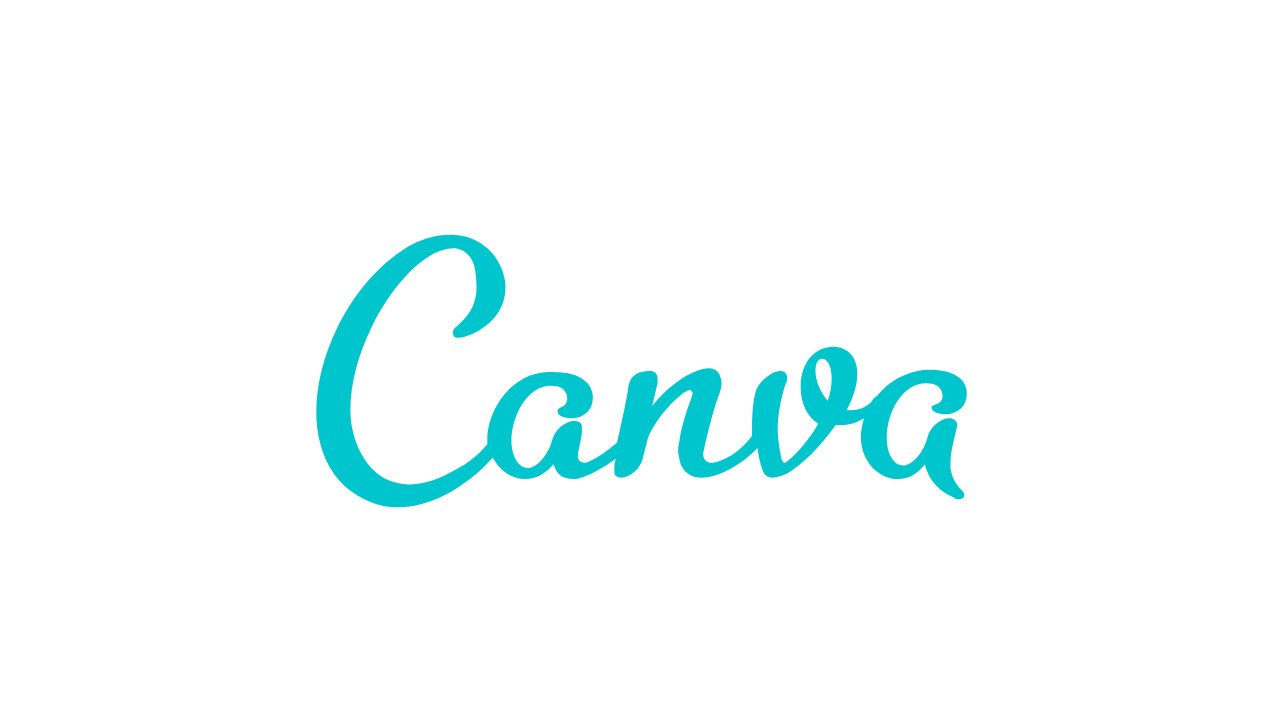 https://www.canva.com/
[Speaker Notes: Mit Canva kannst du dich quer durch den Design-Garten gestalten: Egal, ob du ein Logo oder eine Visitenkarte für deine Marke brauchst, ein Poster oder einen Flyer für die nächste Veranstaltung gestalten willst oder eine persönliche Geburtstags- oder Weihnachtskarte kreieren möchtest, Canva hat für so viele Anlässe etwas Passendes. 

Auch für Social Media Fans, denn dank der App erstellen Nutzer in Deutschland auch gerne Instagram Posts und Stories, sowie Facebook Posts, um die schicken Kreationen sofort teilen zu können.

In DE wird am häufigsten mit Insta-Vorlagen, Logo-Vorlagen, Facebook-Vorlagen, Flyer-Vorlagen gearbeitet – generell wird Canva auch häufig für Social Media Management eingesetzt, weils einfach schnell geht und gut ausschaut (FACTS)]
Input: Online-Tools
Kreatives (Zusammen-)Arbeiten: draw.chat


Kostenloses (englisches) Whiteboard

Gemeinsames Bearbeiten (auch durch Chatfunktion) möglich

Vorherige Inhalte können – trotz Löschungen – noch gesehen werden
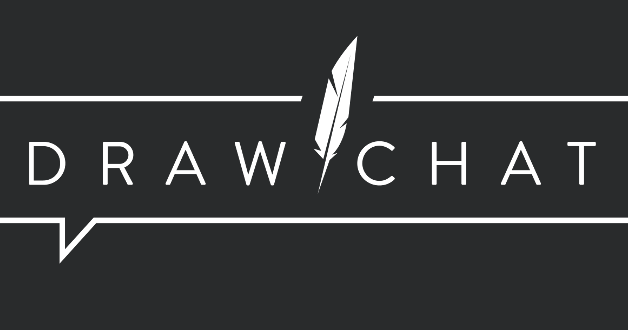 https://draw.chat/BDEE3EA38FE511CD92E:du0ps46h#p1,0,0,r0,s1
[Speaker Notes: Mit Draw.Chat wird eine Möglichkeit zur kostenlosen Erstellung von interaktiven Whiteboards geboten. Das browserbasierte Tool ist durch sein übersichtliches Layout besonders anwenderfreundlich. Hier können auch Medien-Neulinge ganz einfach auf einer freien Fläche (optional mehrere Seiten) zeichnen, schreiben, Bilder und PDFs hochladen. 

Durch eine Auswahl an Gestaltungsmitteln (Formen, Pfeile, Farben u.a.) kann kreativ gearbeitet werden. Die Kommunikation kann parallel per Text-, Audio- oder Videochat erfolgen.
Für die Nutzung ist keine Registrierung notwendig, auch die Einladung zur Einsicht oder gemeinsamen Bearbeitung erfolgt per Link.
Draw.Chat ist open source und an die europäische Datenschutzgrundverordnung gebunden.]
Input: Online-Tools
Kreatives (Zusammen-)Arbeiten: MindMup


Kostenloses (englisches) MindMap-Tool

Wichtig: öffentlich zugänglich; MindMap wird 24h auf dem Server gespeichert
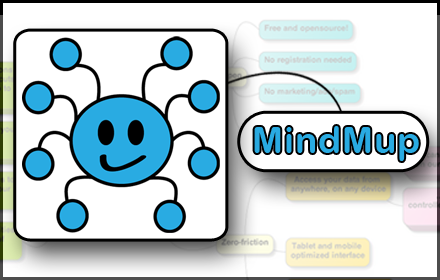 https://app.mindmup.com/map/new/1599820807503
[Speaker Notes: Einfach zu nutzen

Anmeldung ist generell nicht notwendig; MindMaps können einfach konvertiert und gespeichert werden]
Umfrage
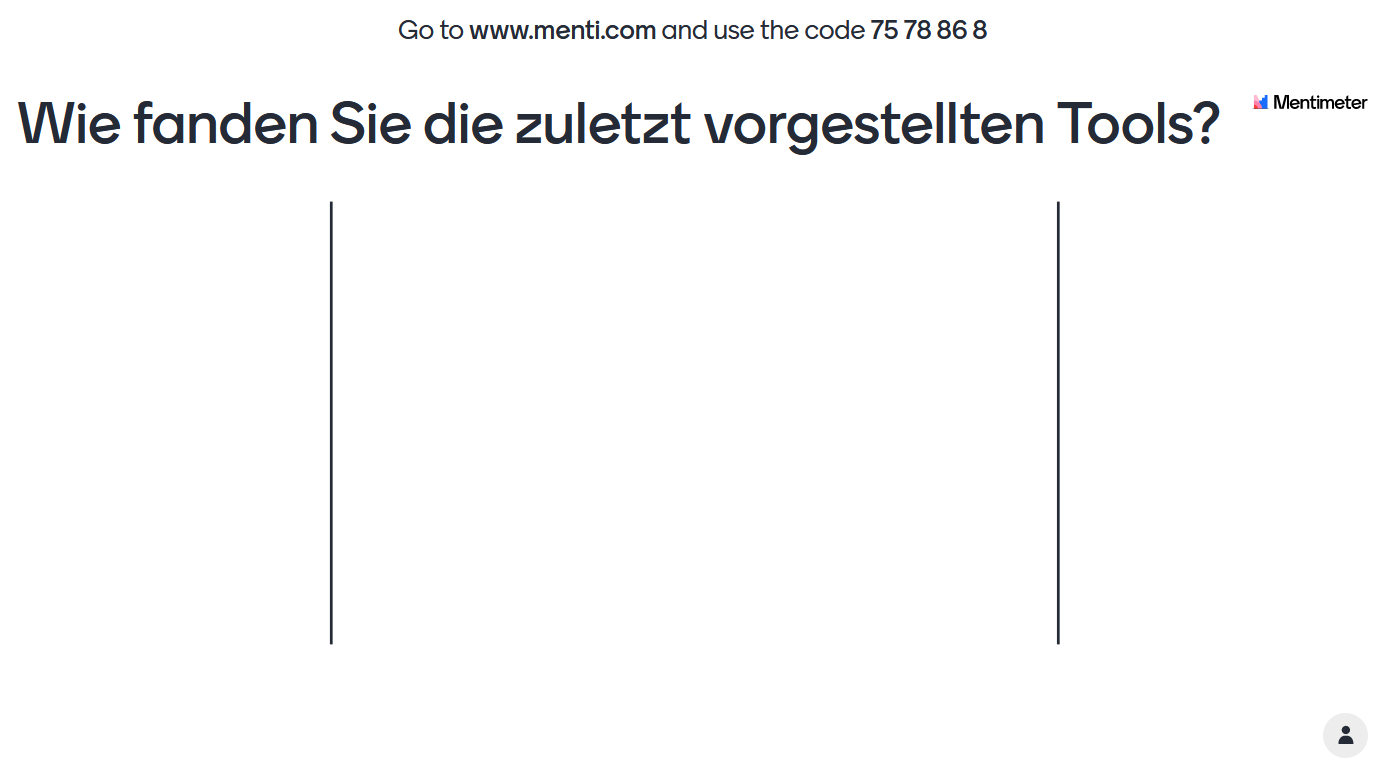 Um abzufragen, welches der Tools Sie am ehesten interessiert, gibt es eine kurze Umfrage.

Dafür benötigen Sie Ihr Smartphone.
Gehen Sie auf menti.com und geben Sie den Code XXX XXX  ein.
Somit gelangen Sie zur Umfrageund können die Tools bewerten!
https://www.menti.com/hgctg99s6p
Pause
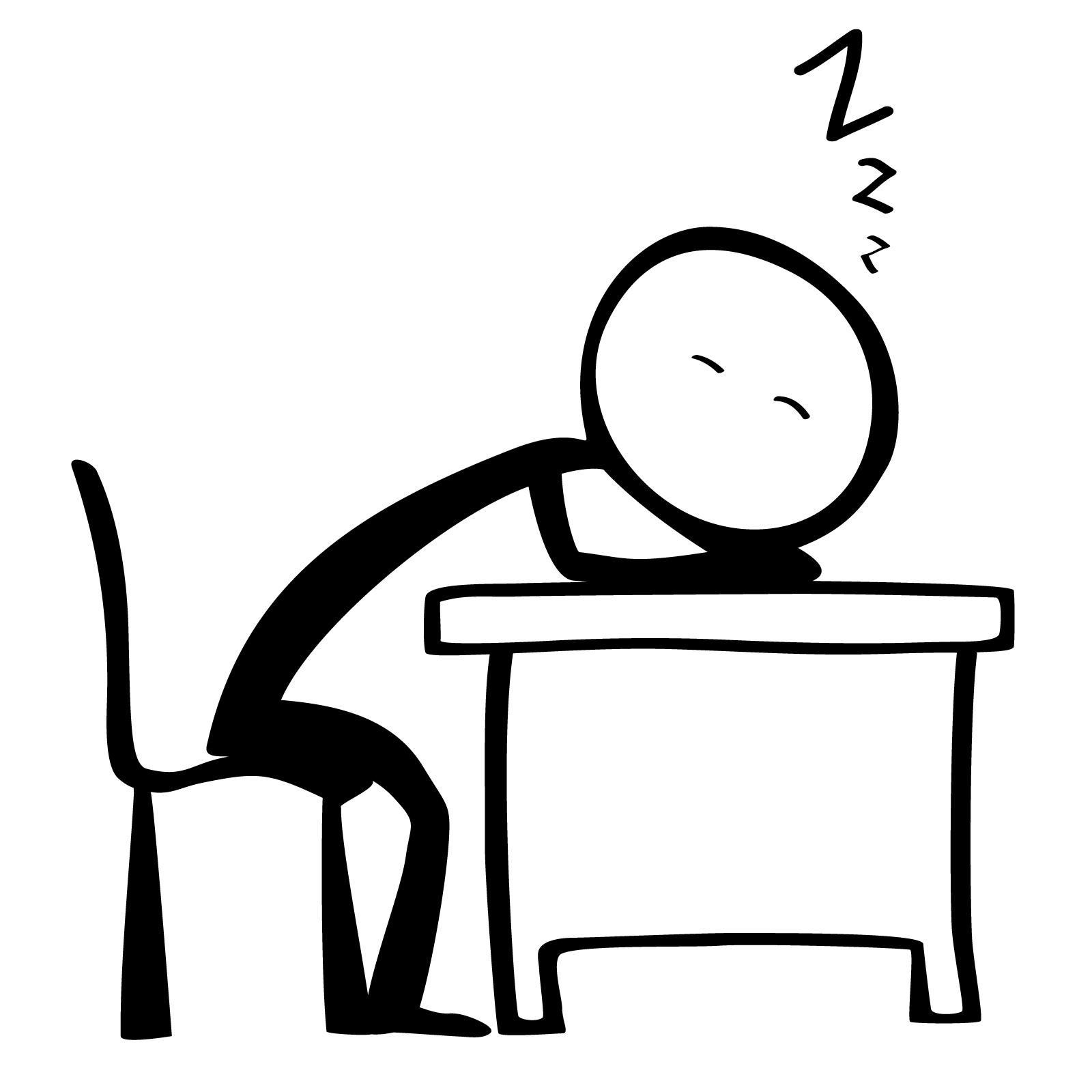 [Speaker Notes: Tbh, wer noch mehr Tools sehen möchte, sollte sich die Jugendschutzseite von fjp media anschauen: https://www.servicestelle-jugendschutz.de/2020/03/kollaborative-und-kooperative-online-tools-fuer-die-bildungsarbeit-und-die-vernetzung/

Also, stan fjp media, die sind cool :D]
Online-Tools testen
Proberunde


Welche drei Tools möchten Sie testen?

Für welche Arbeitsbereiche können Sie sich die Tools vorstellen?

Welche Hindernisse könnte es geben?
Fragerunde
Jetzt dürfen Sie gerne Fragen stellen

Alles ist erlaubt
Getreu dem Motto „Es gibt keine dummen Fragen“ können Sie hier offen Fragen stellen oder
über Ihre Erfahrungen berichten.

Expert*innen-Fragen
Sollten Sie speziell auf Ihren Träger zugeschnittene Fragen haben, können Sie sich gern nach 
der Fragerunde an die Referentin von „PILOT.digi“ wenden

Gemeinsam finden wir eine Lösung!
Feedback
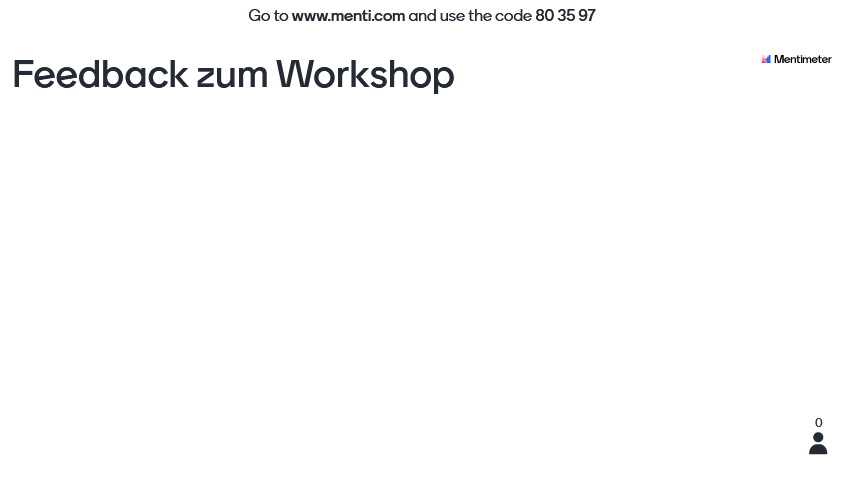 Feedback gibt es durch eine Word Cloud.
Hierbei können drei Begriffe genannt werden, wie Sie den Workshop fanden.

Dafür benötigen Sie Ihr Smartphone.
Gehen Sie auf menti.com und geben Sie den Code XXX XXX  ein.
Somit gelangen Sie zur Word Cloud und können den Workshop bewerten!
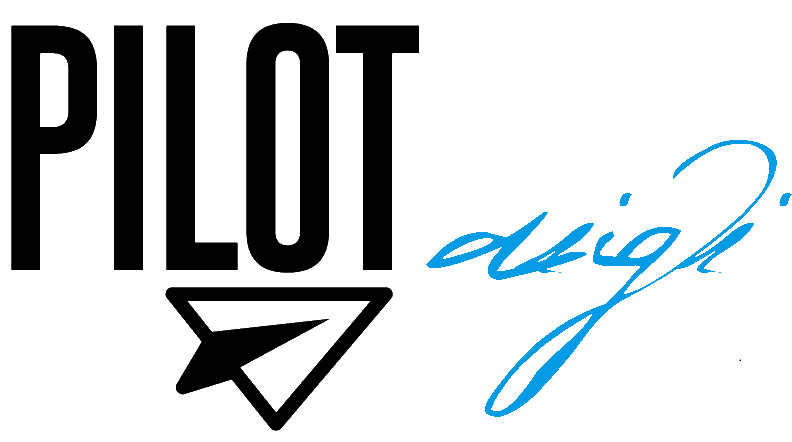 sagt 
Danke fürs Zuhören!
Unsere Kontaktdaten:
Rückenwind e.V. Schönebeck
Bahnhofstraße 11/12 in 39218 Schönebeck (Elbe)
Mobil: 0151 74214142 (Schubert) & 0151 74214143 (Camastro)
Email: pilot.digi@rueckenwind-schoenebeck.de